Pemeriksaan Psikologi Klasikal
Instruksi RH, IST, Tes Pohon, WZT, PAULI, Tes PM, Tes FRT
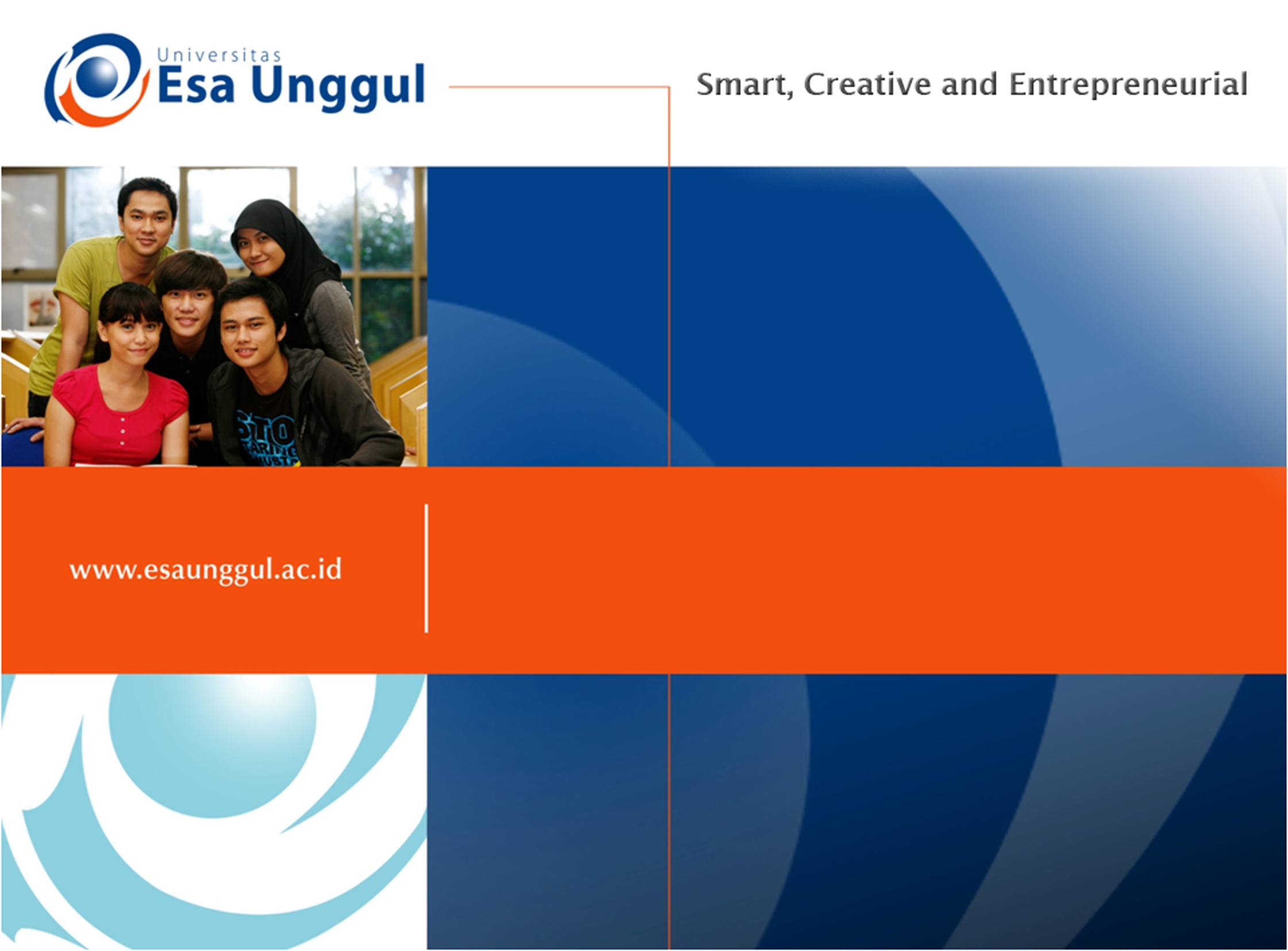 PEMERIKSAAN PSIKOLOGI KLASIKAL
Pertemuan 8
Sulis Mariyanti
PSIKOLOGI
Tujuan Instruksi RH
Menuntun peserta tes secara klasikal dalam mengisi Daftar Riwayat Hidup, sehingga diperoleh data yang lengkap & memadai untuk analisa psikologis.
Panduan Instruksi RH
Pelajari dari Diktat Intruksi Pemeriksaan Psikologi secara Klasikal, bagian RH.
Yang harus dipersiapkan :
Tester  memiliki kemampuan yg mencakup :
Kemampuan memahami pemeriksaan psikologi & memberikan instruksi RH.
Kemampuan mengendalikan situasi kelas.
Kemampuan observasi kelas. 
Lembar Riwayat Hidup  untuk setiap peserta.
Alat tulis untuk peserta.
Tujuan Instruksi IST
Menuntun peserta tes secara klasikal dalam mengerjakan IST, sehingga diperoleh data yang akurat untuk dapat diinterpretasikan.
Panduan Instruksi Tes IST
Pelajari dari Diktat Intruksi Pemeriksaan Psikologi secara Klasikal, bagian IST.
Yang harus dipersiapkan :
Tester  memiliki kemampuan yg mencakup :
Kemampuan memahami pemeriksaan psikologi & memberikan instruksi IST.
Kemampuan mengendalikan situasi kelas.
Kemampuan observasi kelas. 
Buku IST  untuk setiap peserta.
Lembar Jawab IST  untuk setiap peserta.
Lembar ME untuk subtes terakhir (subtes 9)
Alat tulis untuk peserta. 
Stop Watch.
Tujuan Instruksi Grafis (Tes Pohon)
Menuntun peserta tes secara klasikal dalam mengerjakan Tes Menggambar Pohon, sehingga diperoleh data yang memadai untuk dapat diinterpretasikan.
Panduan Instruksi Tes Menggambar Pohon
Pelajari dari Diktat Intruksi Pemeriksaan Psikologi secara Klasikal, bagian Tes Menggambar Pohon.
Yang harus dipersiapkan :
Tester  memiliki kemampuan yg mencakup :
Kemampuan memahami pemeriksaan psikologi & memberikan instruksi Tes Menggambar pohon.
Kemampuan mengendalikan situasi kelas.
Kemampuan observasi kelas. 
Lembar Kertas HVS Kosong, ukuran A4  untuk setiap peserta.
Pensil HB/B  untuk tiap peserta.
Tujuan Instruksi WZT
Menuntun peserta tes secara klasikal dalam mengerjakan Tes Wartegg / WZT, sehingga diperoleh data yang memadai untuk dapat diinterpretasikan.
Panduan Instruksi Tes Wartegg / WZT
Pelajari dari Diktat Intruksi Pemeriksaan Psikologi secara Klasikal, bagian Tes Wartegg / WZT.
Yang harus dipersiapkan :
Tester  memiliki kemampuan yg mencakup :
Kemampuan memahami pemeriksaan psikologi & memberikan instruksi Tes Wartegg / WZT.
Kemampuan mengendalikan situasi kelas.
Kemampuan observasi kelas. 
Lembar Tes Wartegg / WZT  untuk setiap peserta.
Pensil HB  untuk tiap peserta.
Tujuan Instruksi Tes Pauli
Menuntun peserta tes secara klasikal dalam mengerjakan Tes Pauli, sehingga diperoleh data yang memadai untuk dapat diinterpretasikan.
Panduan Instruksi Tes Pauli
Pelajari dari Diktat Intruksi Pemeriksaan Psikologi secara Klasikal, bagian Tes Pauli.
Yang harus dipersiapkan :
Tester  memiliki kemampuan yg mencakup :
Kemampuan memahami pemeriksaan psikologi & memberikan instruksi Tes Pauli.
Kemampuan mengendalikan situasi kelas.
Kemampuan observasi kelas. 
Lembar Tes Pauli  untuk setiap peserta.
Alat tulis (pensil / bolpoint)  untuk tiap peserta.
Stop Watch.
Grafik Pauli
Tujuan Instruksi Tes PM
Menuntun peserta tes secara klasikal dalam mengerjakan Tes Progressive Matrices, sehingga diperoleh data yang memadai untuk dapat diinterpretasikan.
Panduan Instruksi Tes PM
Pelajari dari Diktat Intruksi Pemeriksaan Psikologi secara Klasikal, bagian Tes PM.
Yang harus dipersiapkan :
Tester  memiliki kemampuan yg mencakup :
Kemampuan memahami pemeriksaan psikologi & memberikan instruksi Tes PM.
Kemampuan mengendalikan situasi kelas.
Kemampuan observasi kelas. 
Buku Tes PM  untuk setiap peserta.
Lembar Jawab Tes PM  untuk tiap peserta.
Alat Tulis  untuk tiap peserta.  
Stop Watch
Tujuan Instruksi Tes FRT
Menuntun peserta tes secara klasikal dalam mengerjakan FRT (Figure Reasoning Test), sehingga diperoleh data yang memadai untuk dapat diinterpretasikan.
Panduan Instruksi FRT
Pelajari dari Diktat Intruksi Pemeriksaan Psikologi secara Klasikal, bagian FRT.
Yang harus dipersiapkan :
Tester  memiliki kemampuan yg mencakup :
Kemampuan memahami pemeriksaan psikologi & memberikan instruksi FRT.
Kemampuan mengendalikan situasi kelas.
Kemampuan observasi kelas. 
Buku FRT  untuk setiap peserta.
Lembar Jawab FRT  untuk tiap peserta.
Alat Tulis  untuk tiap peserta.
Stop Watch.